Homme d’affaire
2e choix
Sun
2D Accident Game
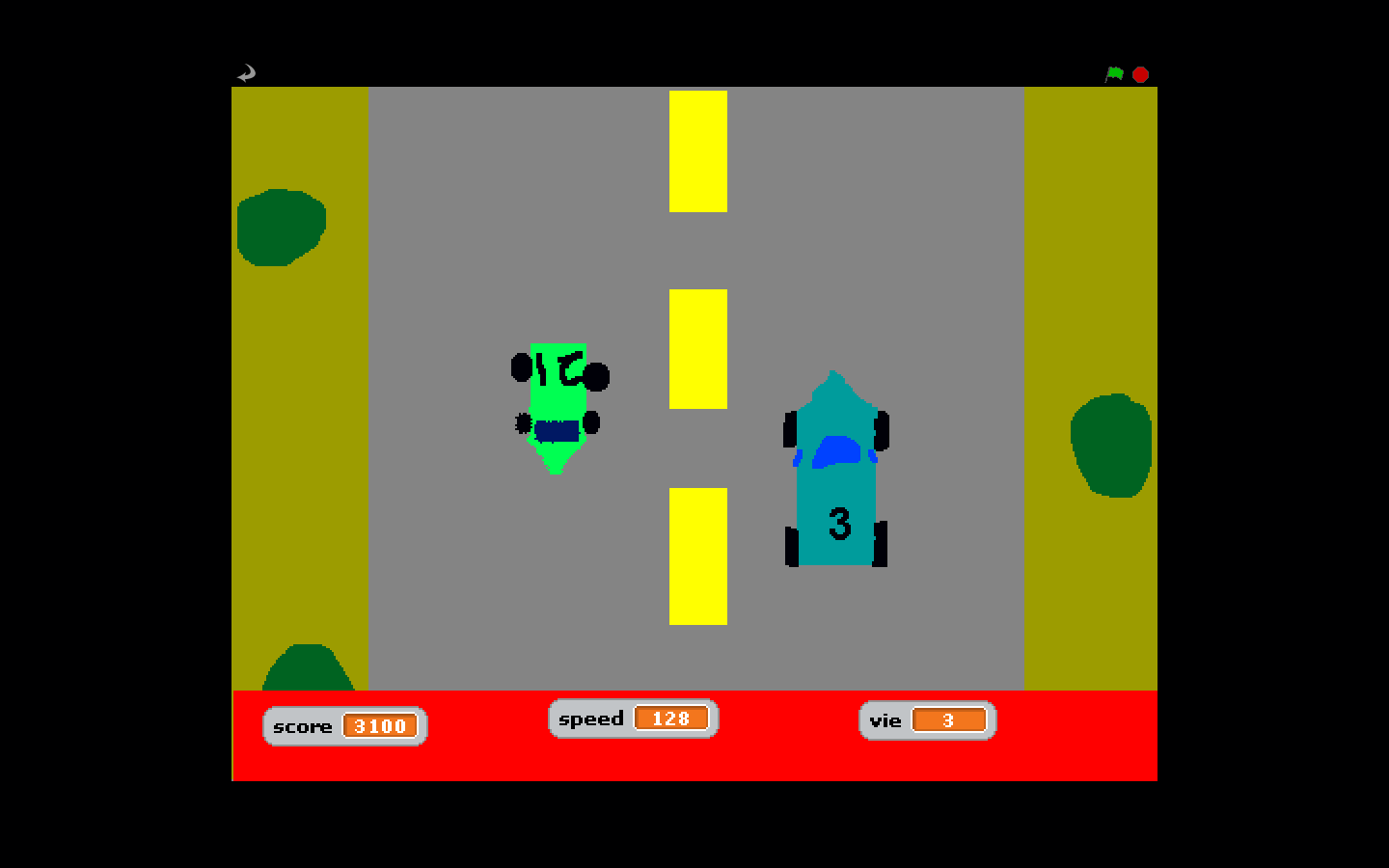 Mon jeux seras gratuit mais seulement pour la démo mais a l'achat de ce jeux en magasin vous pourrais acheter un accessoire avec un rabais de 1%. selon le principe de Sun 




Vous ne serais pas satisfait de ce jeux car il n’est pas fini . Nous vous fraudons  et l’accessoire en magasin ne marche pas merci de comprendre que nous ne voulons que de l'argents